I 
Surrender 
Myself
Christ set the example of surrender of self when He emptied Himself and became a man.
Philippians 2:5-11
What did it cost Christ 
to step down from Heaven 
and become man?
What will you need to surrender (empty yourself of)
to live obedient to Christ?
Romans 12:1-2
We are to present ourselves a living sacrifice. This is a voluntary act of submission, of surrendering ourselves to another.
Worship also embodies submission. The very concept of worship says the worshiper gives precedence to the one that is worshiped.
2 Corinthians 5:17
The transformation begins with 
the renewal of our minds, 
the way we think. 
Before obedience there must 
be cleansing.
True worship leads us to serve Christ and is reflected in our service to others.
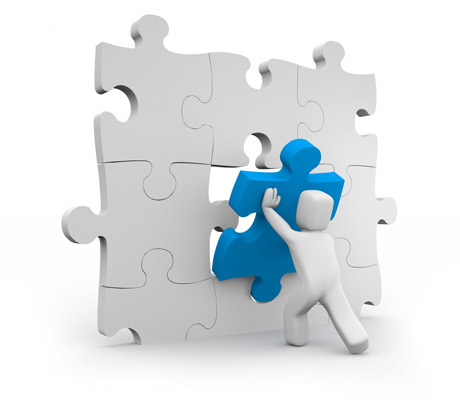 What do you see as your purpose in life?